Place value quiz- alternative 2
Question 1
Read this number and write the numeral: 

five
Question 2
Read this number and write the numerals: 

seven
Question 3
Read this number and write the numerals: 

three
Question 4
Read this number and write the numerals: 

ten
Question 5
Read this number and write the numerals: 

fifteen
Question 6
What amount is shown here?
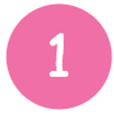 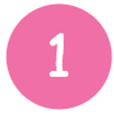 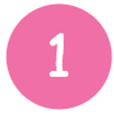 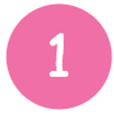 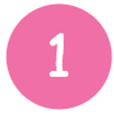 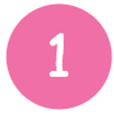 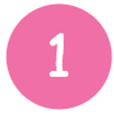 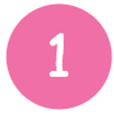 Question 7
What amount is shown here?
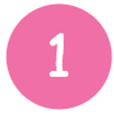 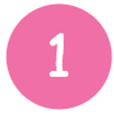 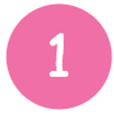 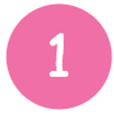 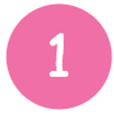 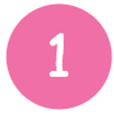 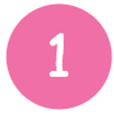 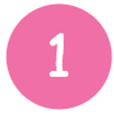 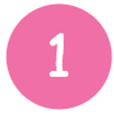 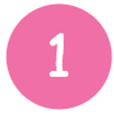 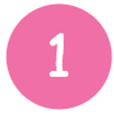 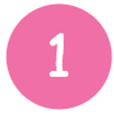 Question 8
What amount is shown here?
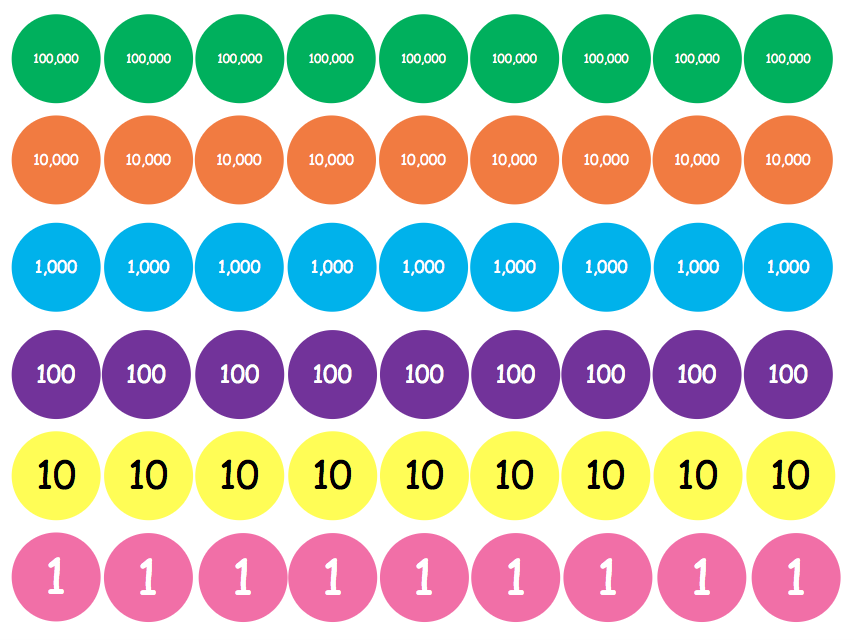 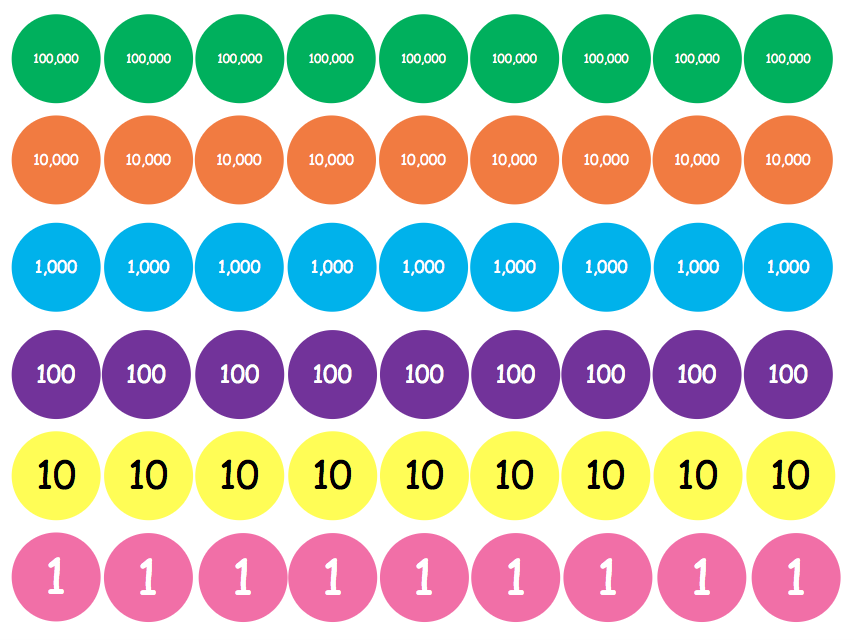 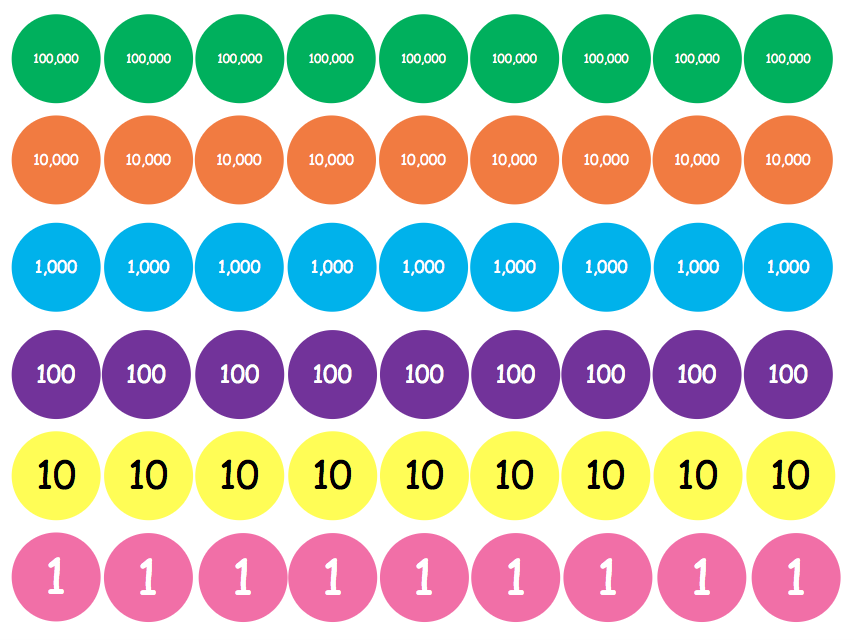 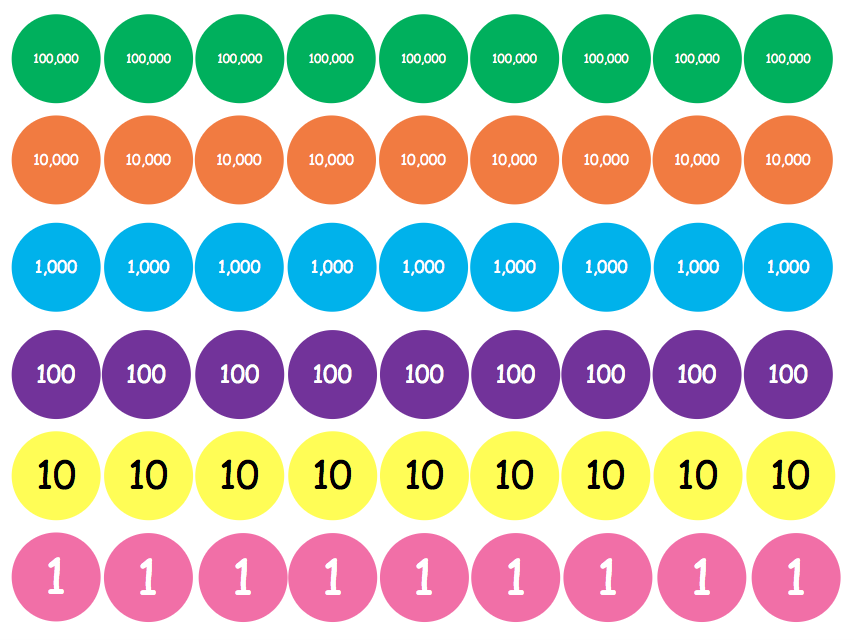 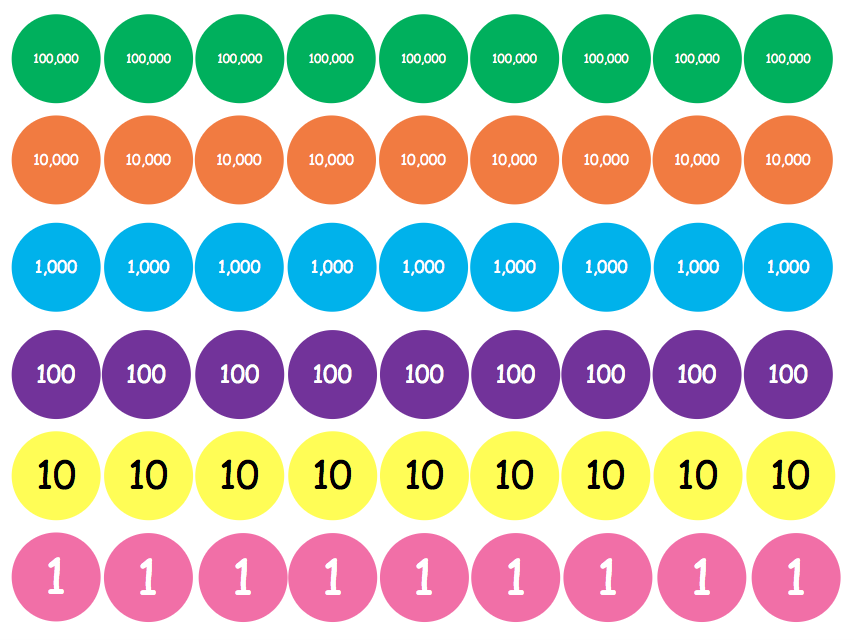 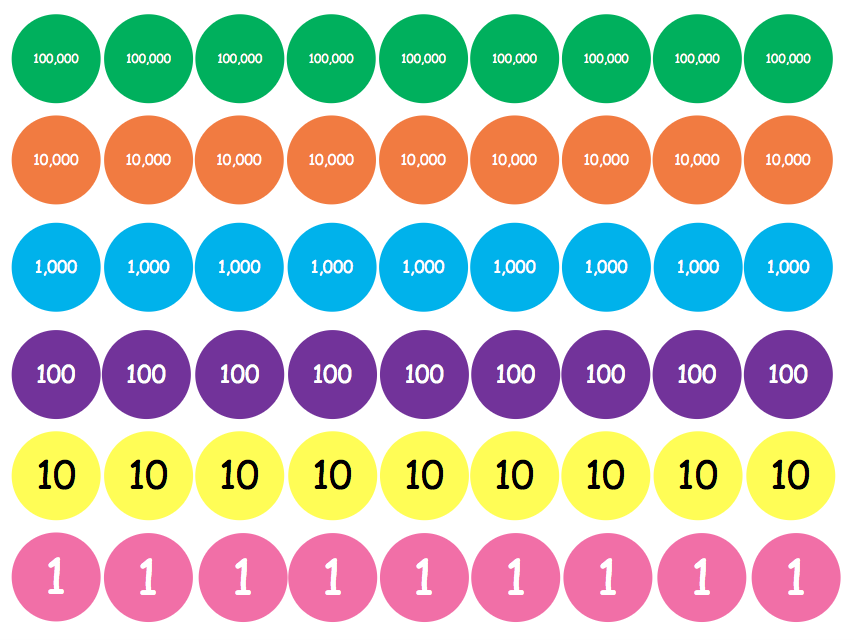 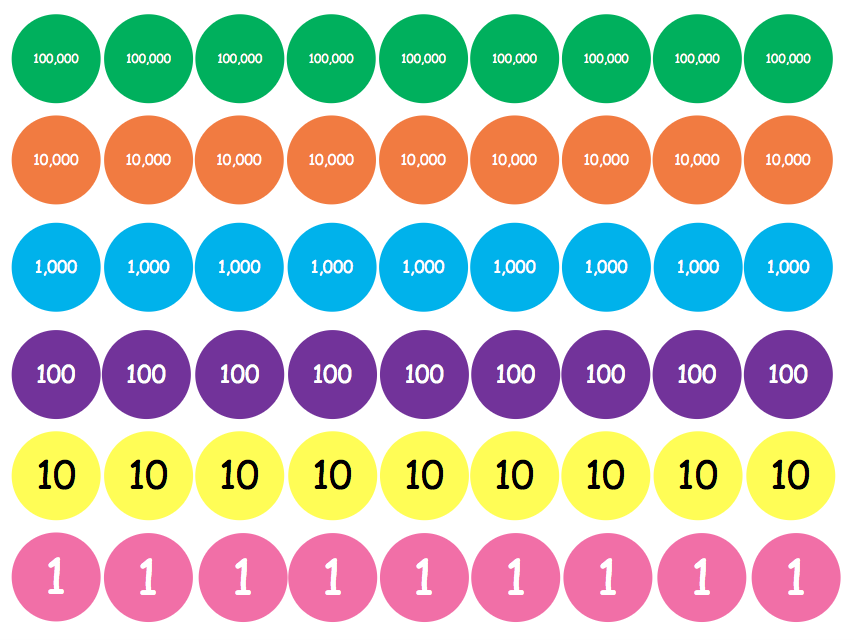 Question 9
What amount is shown on the place value chart?
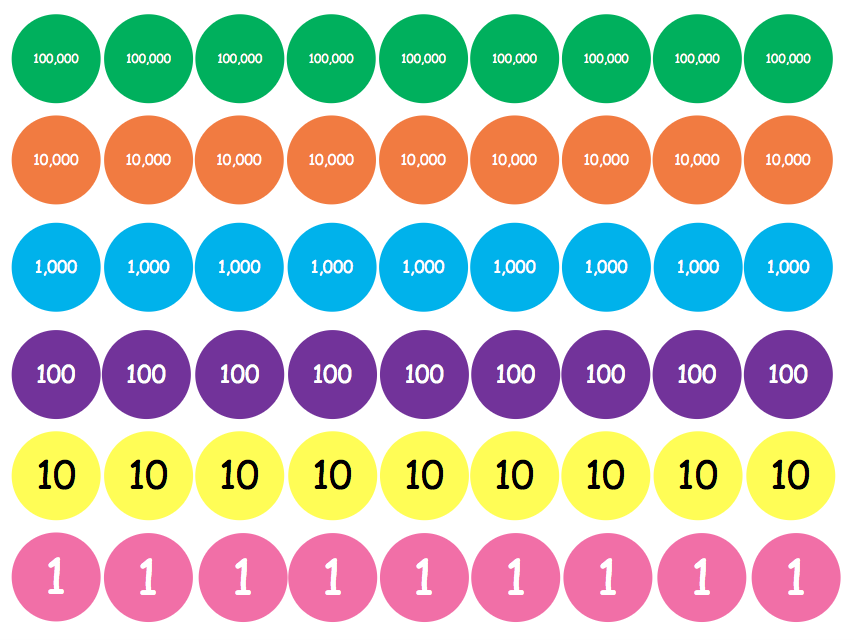 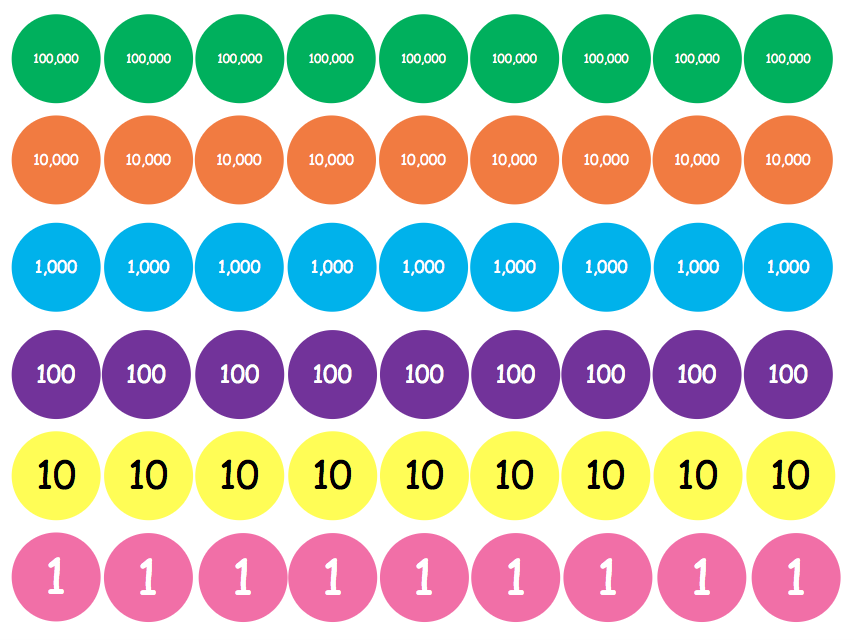 Question 10
Is this number odd or even?

				9
Question 11
Is this number odd or even?

				14
Question 12
Is this number odd or even?

				6
Answers
5 					 	11. even
7						12. even
3						
10						
 15					
8
12
25
20
odd